Physical Therapist Assistant Information Session
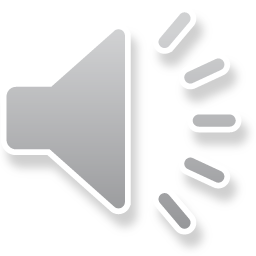 Statement Regarding Candidate Physical Therapy Education Programs
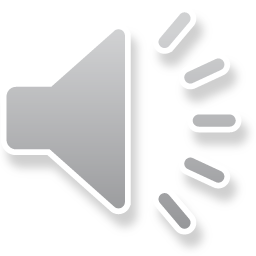 Physical Therapist Assistant Information Session Outline
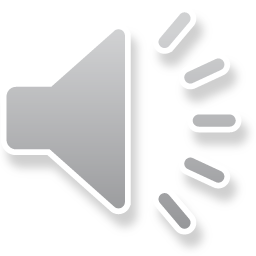 Introduction to PTA and Program
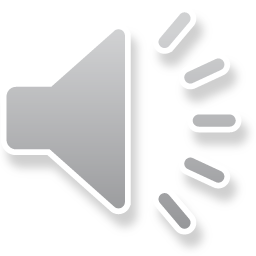 Introduction to PTA and Program
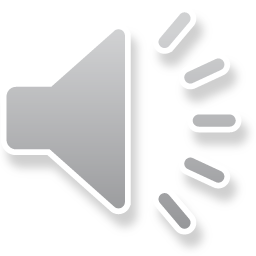 Introduction to PTA and Program
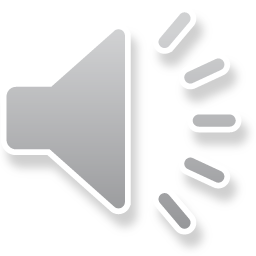 PTA Requirements
Lifting light weight frequently
Lifting moderate weight frequently
Lifting heavy weight occasionally
Exposure of areas of the body to do treatment and practice
Immunizations required for clinics
Frequent standing
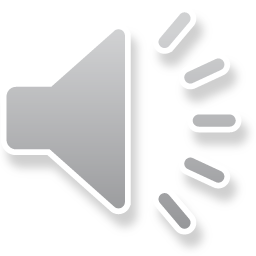 Accreditation Status and Timeline
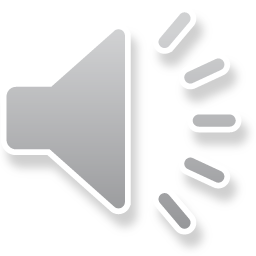 Admission Requirements
Application submission
Selective application process online
Not open enrollment
Application open for 2024 from 1 December 2023 until 15 May 2024.

Not a concurrent enrollment program
Must be a high school graduate prior to technical course start (first fall)
Have the prerequisites complete and passed by first fall
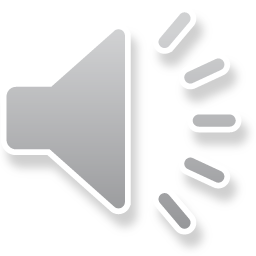 Math and English Requirements
Accuplacer (taken at PPCC within the last 3 years)
246 or higher on Next Generation Writing
240 or higher on Next Generation QAS
OR
Applicants with an Associate’s Degree or Higher with a minimum GPA of 2.5 or better overall in the last 10 years may be exempted from taking the Accuplacer test by the program director (will need Math 107 equivalent or higher and English 121/131 equivalent or higher passed).  Incomplete degrees or certificate do not qualify for exemption and the applicant must take the Accuplacer test within the last 3 years of the application deadline. 
OR
Take MAT 107 and either ENG 131 or ENG 121 and pass with a “C” or better.
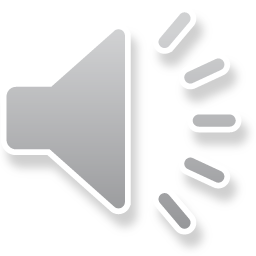 Program Length and Requirements
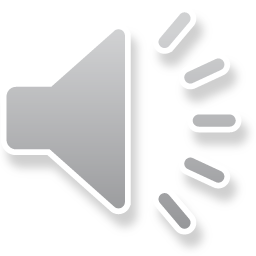 All General Education must be taken by Fall II
Clinical Requirements
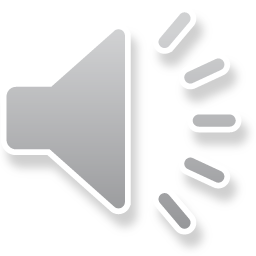 Estimated Program Costs (2022)
Total tuition in state: ~$17,885.15 (additional fees not included)
Total tuition in state with College Opportunity Fund: ~$11,316.40 (additional fees not included)
The student fee rate for 2018-2019 is $9.93 per credit hour plus a $13.75 registration fee, and a $10.00 Bus Pass Fee.
Out of state tuition 610.90 per credit (additional fees not included)
Professional Liability Insurance~$39.00 per year
Any travel and housing costs associated with internship.
Total estimated:  $1600- + expenses during Internship
ESTIMATED ADDITIONAL EXPENSES*
Books ~1200 total
Registration/payment for background check and drug screen ~$90.00 (estimate, depending on contract)
PTA exam study guide ~$85
APTA membership ~$200 (100 per year) @ www.apta.org
Physicals ~ $50.00 @ provider of choice
CPR - Health Care Provider   ~$50.00/8 hours (program provides information)
PTA Program Polo Shirt ~$50.00
Lab Uniform ~$20.00 for t-shirt plus other clothing
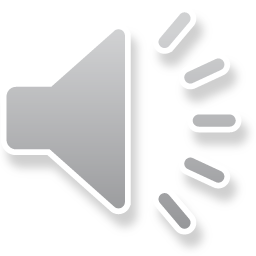 Total: $12,916.50-$19,085.15 (depending on tuition status) + expenses during internships
*Subject to change, depending on vendors
Technical Standards
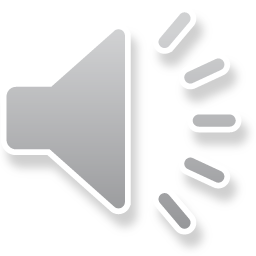 Technical Standards
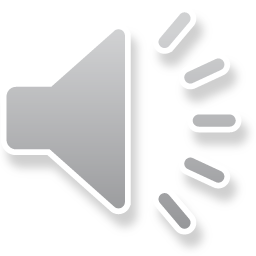 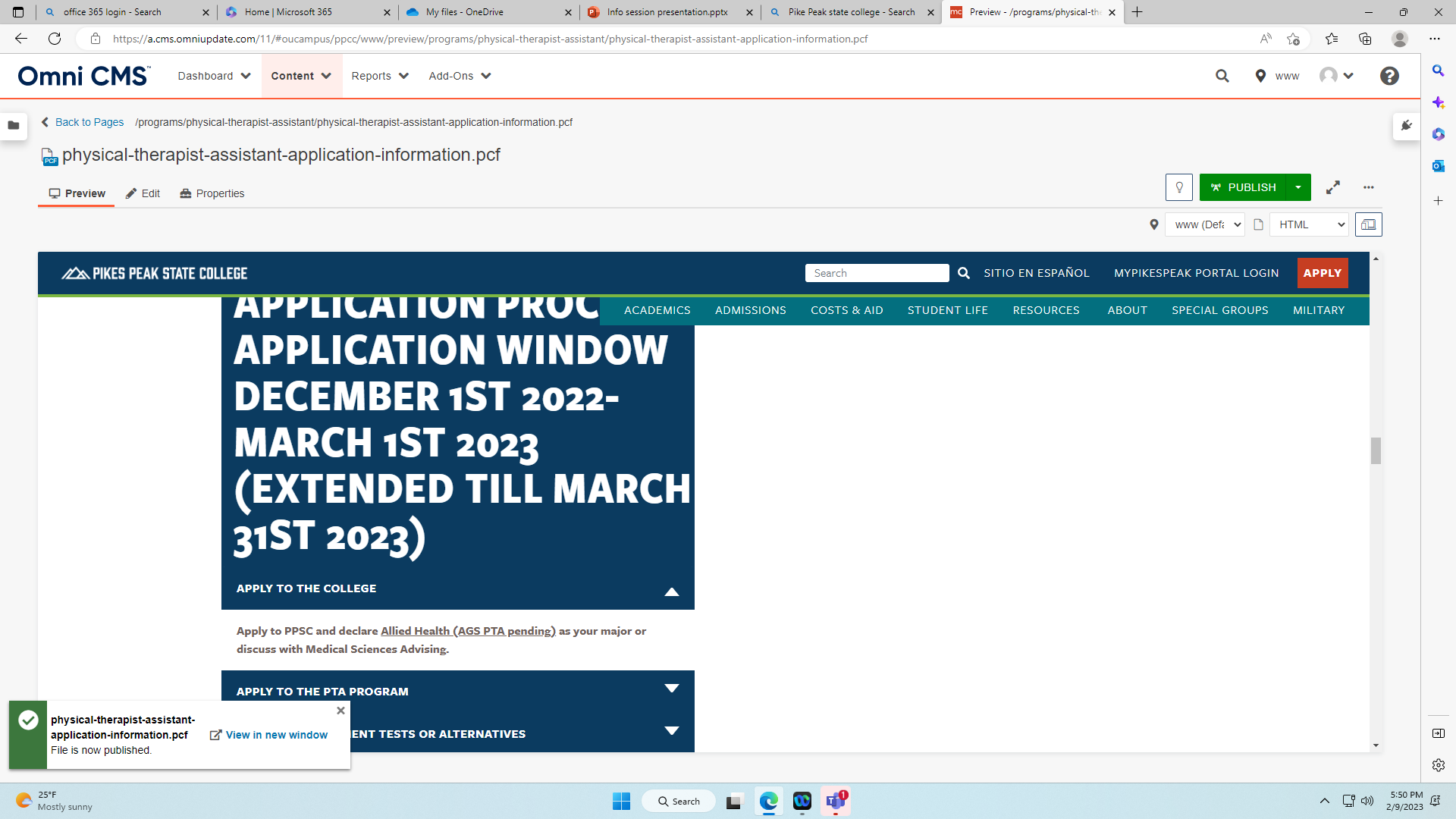 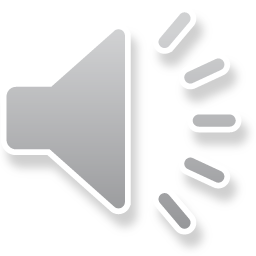 Website navigation: ppcc.edu  Academics Program Search  Physical Therapist Assistant Degree  Application and Information Tab
Application Process
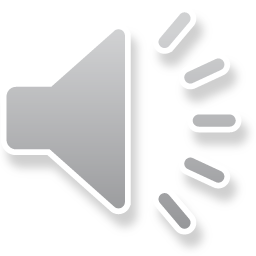 Application Scoring
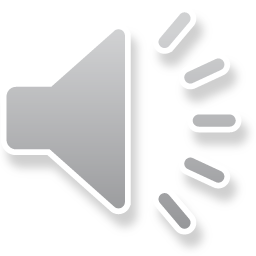 After Application Submission
If more than 20 qualified applicants
Will interview top 30 
If 20 or less qualified applicants
Will interview all 
If you continue to take courses
Must maintain 2.5 overall GPA
Must pass any pending prerequisites with a “C” or better 
If you do not pass all prerequisites by Fall 2024 or overall GPA falls below 2.5, offer for admission will be rescinded
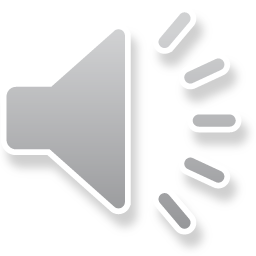 Drug Screening/Background Checks
Although possession and use of marijuana is consistent with Colorado Constitution requirements is no longer a crime, the possession and use of marijuana remains illegal under federal law. 
Consistent with federal law, including the Controlled Substances Act and the Drug-Free Schools and Communities Act of 1989, the use and/or possession of marijuana is strictly prohibited. 
Students/instructors will not be under the influence of unprescribed controlled substances while on campus, in a clinical experience, or acting in the capacity of a college representative. 
A criminal background check and drug test are required upon acceptance to the program (completed by the start of Fall I). 
A fee and the applicant’s social security number are required for the background check.
Accepted Students will be referred to PPSC Human Resources to schedule background checks and drug tests.
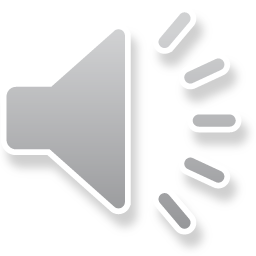 Immunizations
Students must meet the following immunization requirements prior to the first clinical (Summer II):
Two-step TB skin test 
Tetanus-diphtheria-Pertussis (Tdap) within the last 10 years)
Measles/Mumps/Rubella vaccinations or serological confirmation of immunity
Varicella vaccination or serological confirmation of immunity
Three-injection hepatitis B vaccination series or serologic confirmation to hepatitis B virus (this series can take up to 6 months to complete). 
Initial COVID-19 series (booster not required at this time)
Health insurance coverage may be required for some clinical rotations (more information to come)
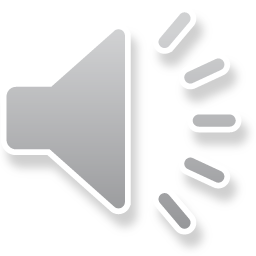 Question and Answer
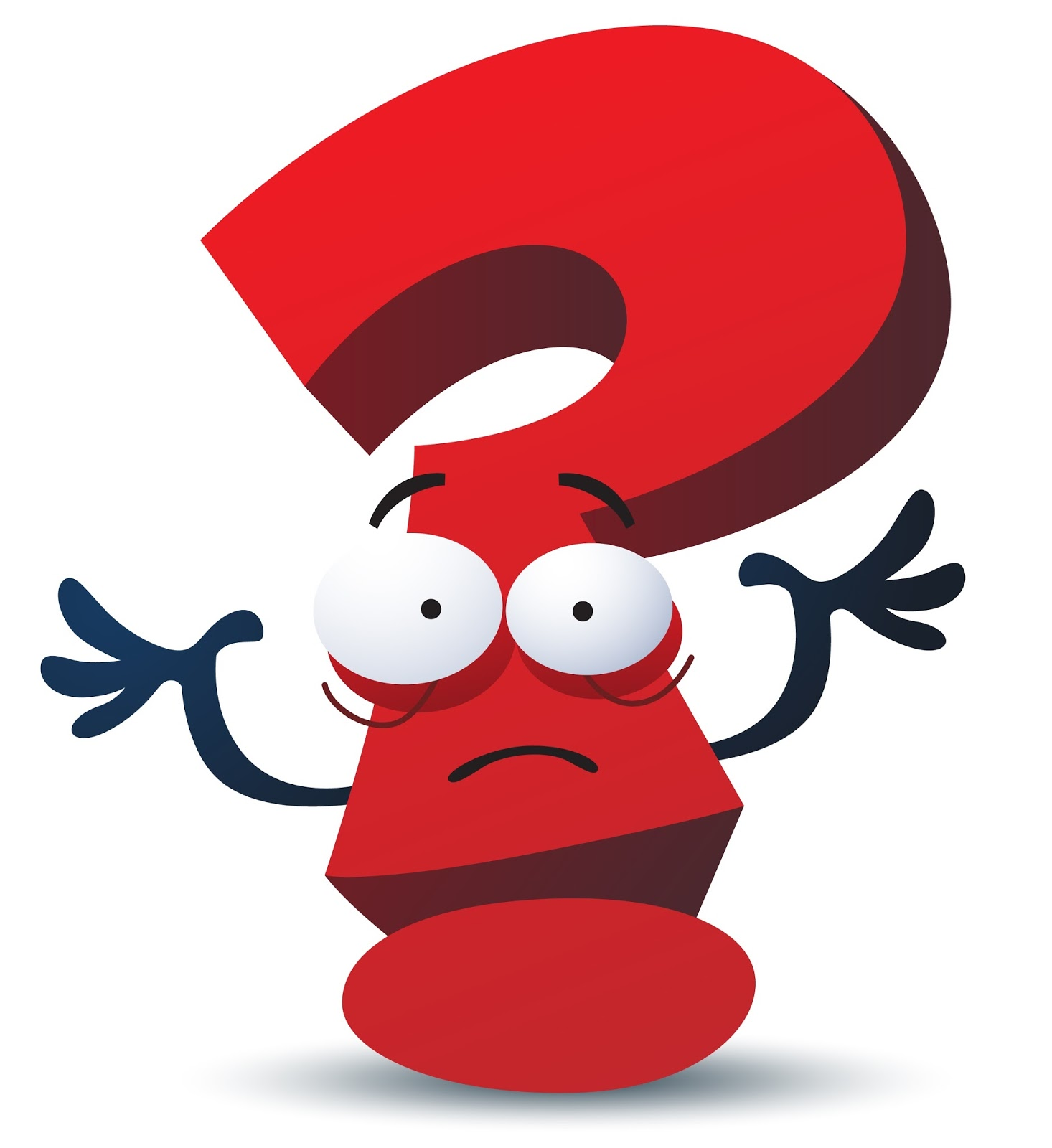 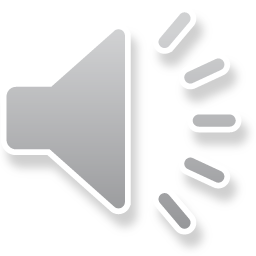